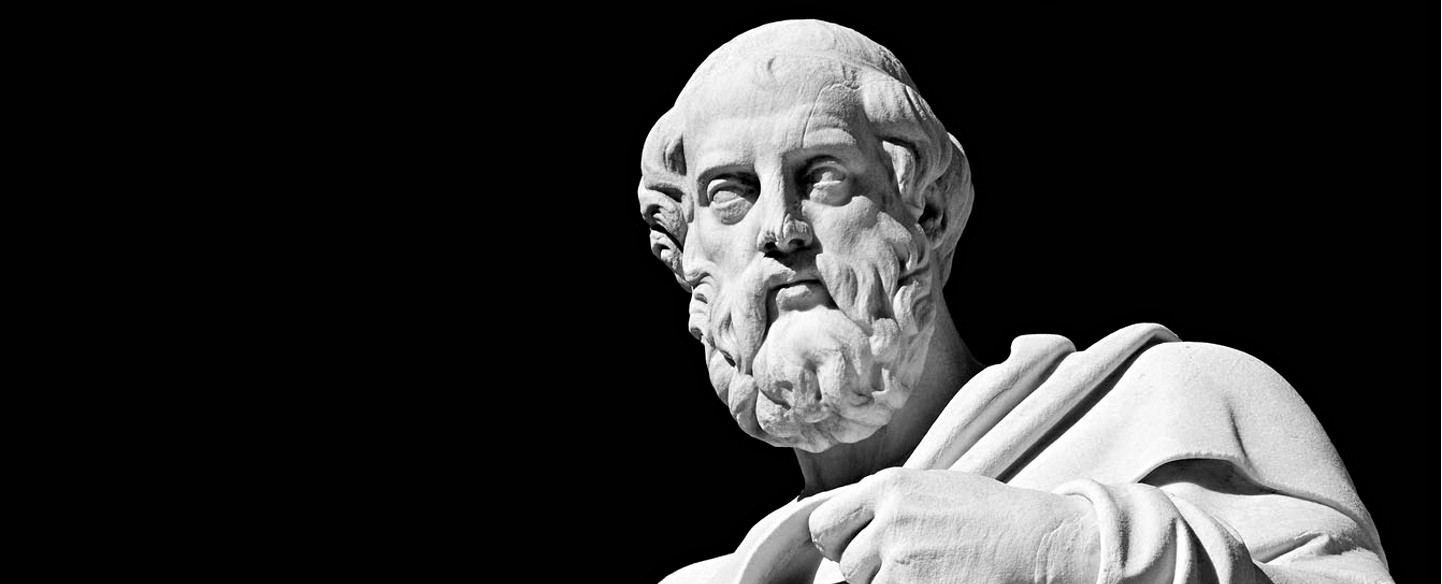 Plato Workshop – The Secret to Generating Sales Leads Thursday 10th March
“Never Talk to Strangers!”
Electronics and Computer Science at DIT
Enterprise Ireland Export Sales Development Program
Trade Sales 2003
Enterprise Sales
B2BSell.COM
Agenda
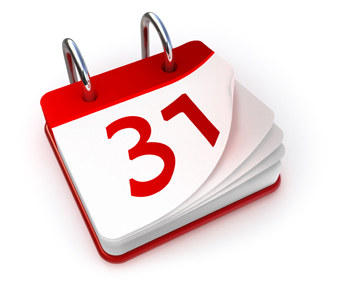 The Characteristics of a Good Sales Person
Four Questions Everyone Needs to Answer Before They Sell
The Sales Funnel and Sales Cycle
The Secrets to Generating Sales Leads
Simple V Complex Sales
FABO Chain
Pricing
When to Ask for the Order
What’s the Most Important Characteristic of a Sales Person
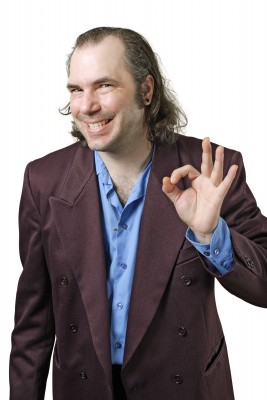 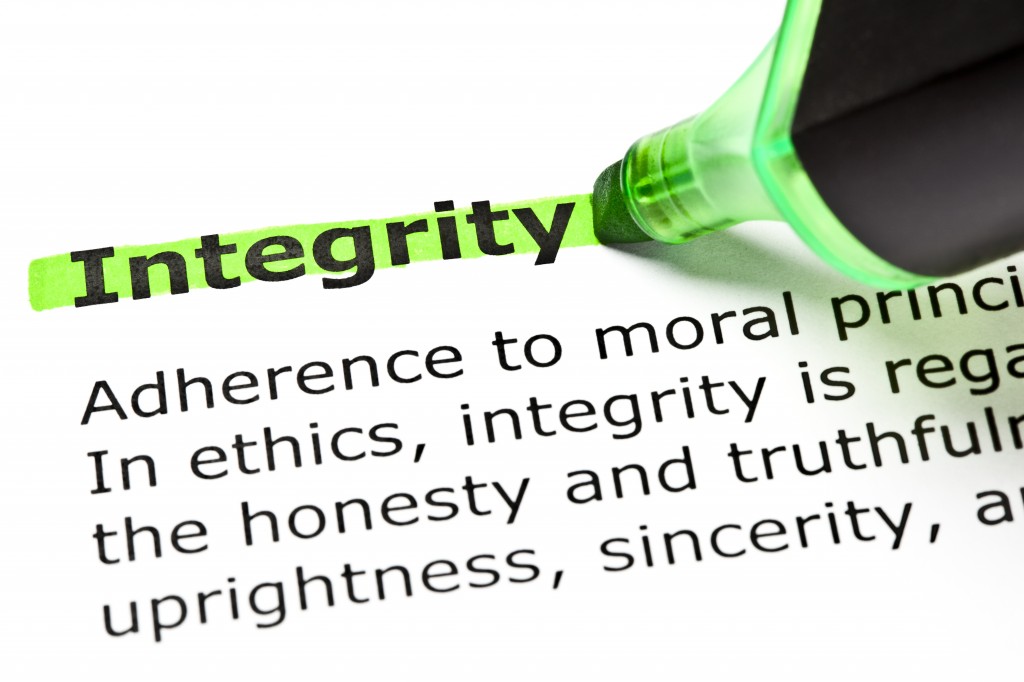 15 Mins
Exercise
List what you think are the most important characteristics of a good salesperson?
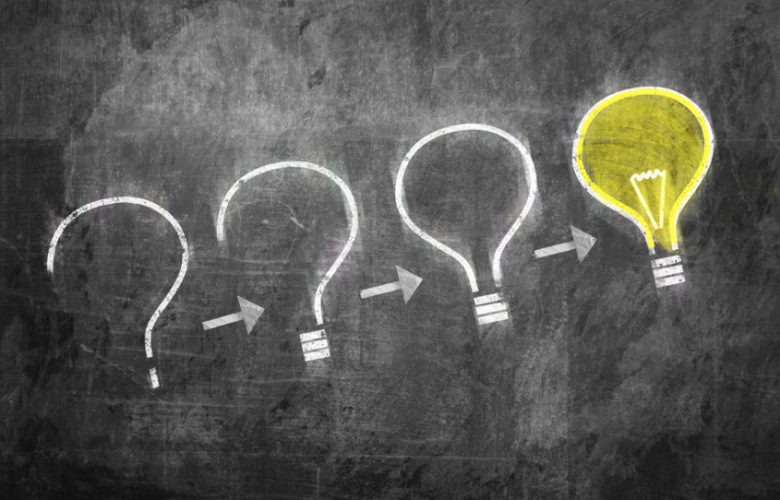 Four Questions Every Company Needs to Answer
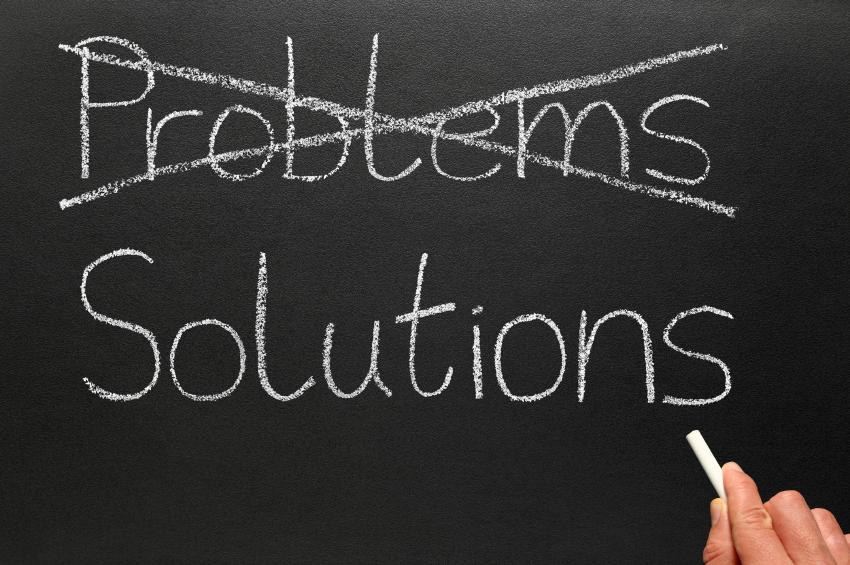 Q1. What Problem Do I Solve?
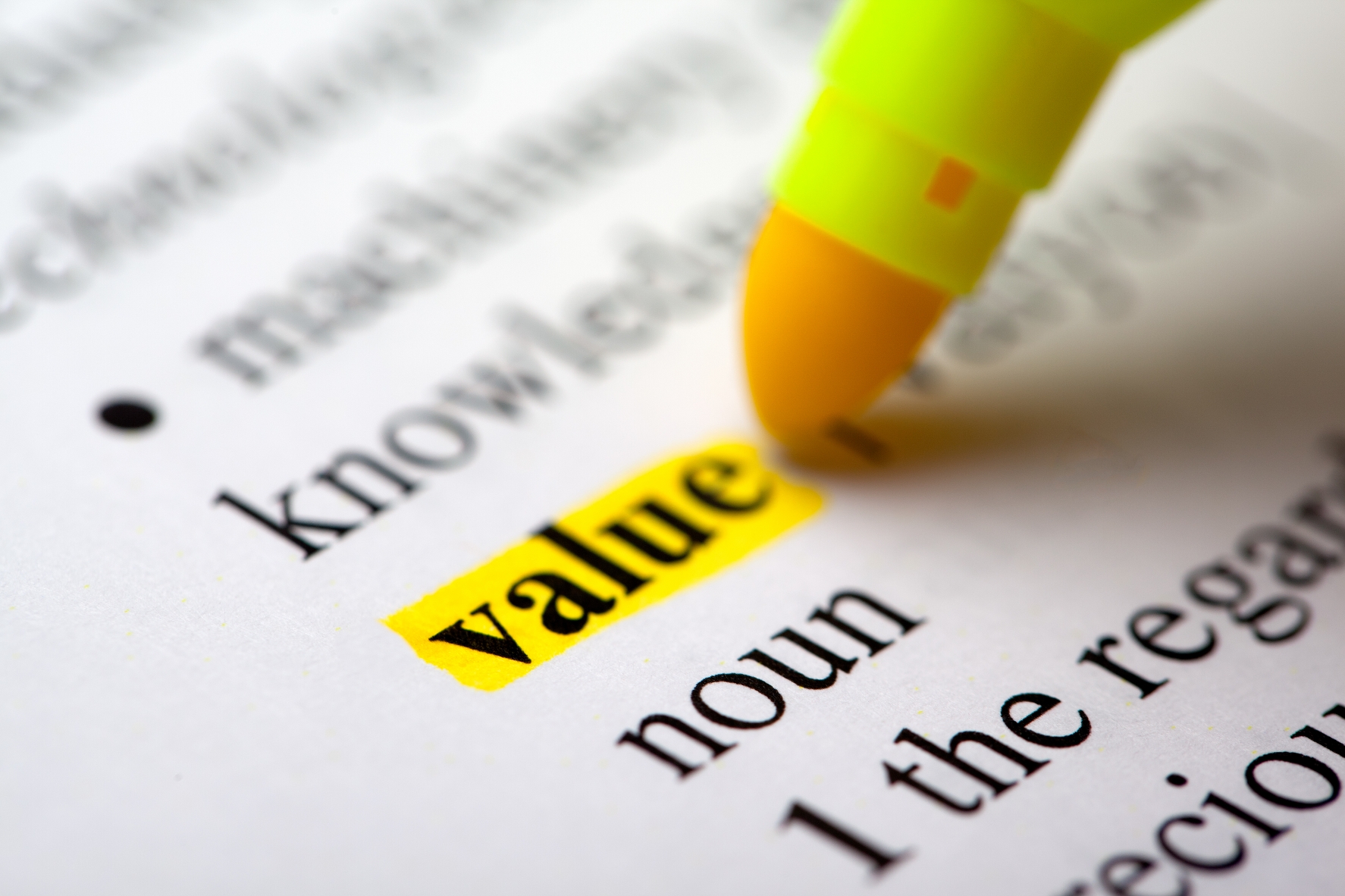 Q2. What’s My Value Proposition?
Q3. Who’s My Target Market?
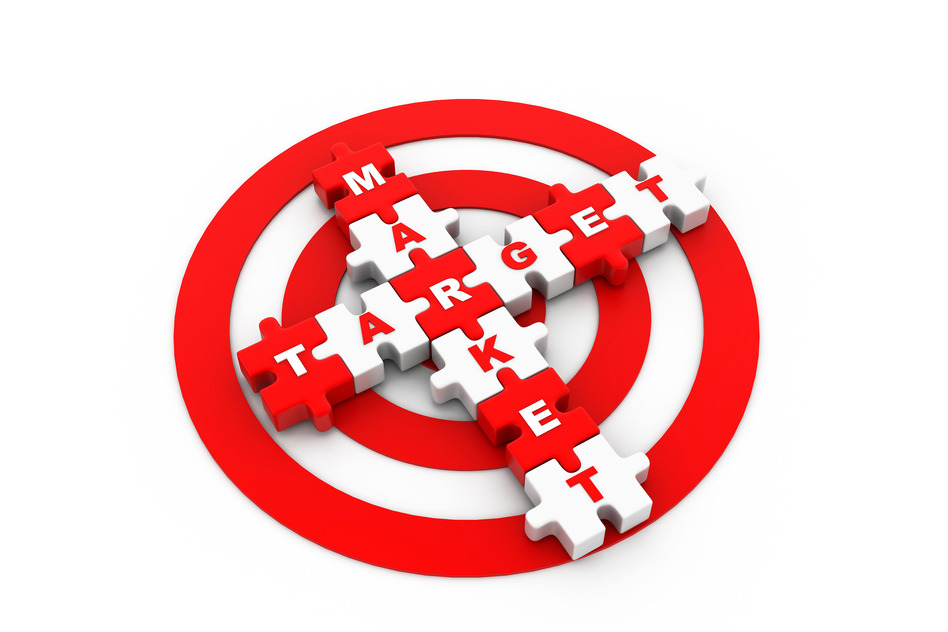 Q4. What My Differentiator
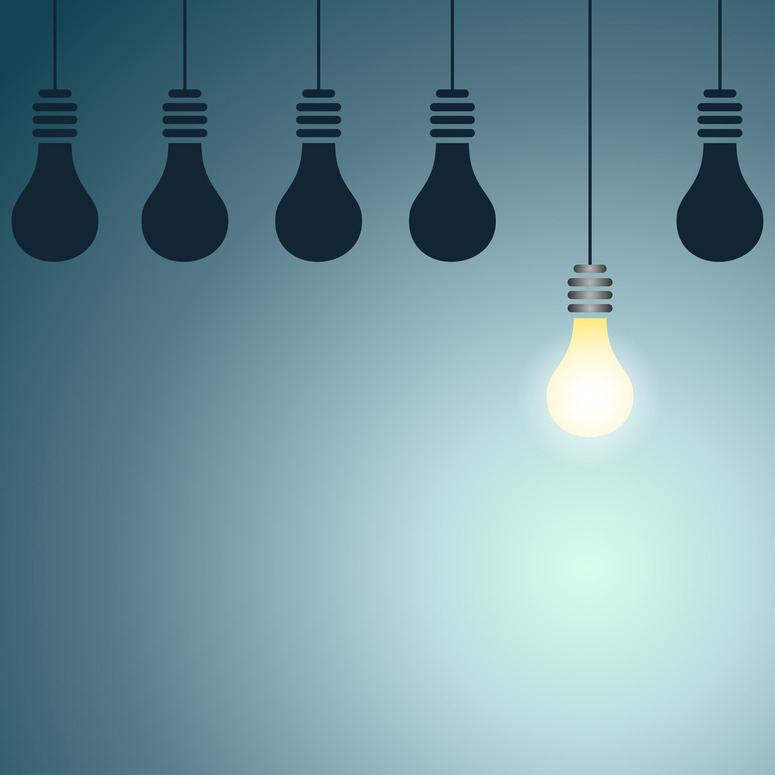 Q4. What My Differentiator
40 Mins
The Sales Funnel &  The Sales Cycle
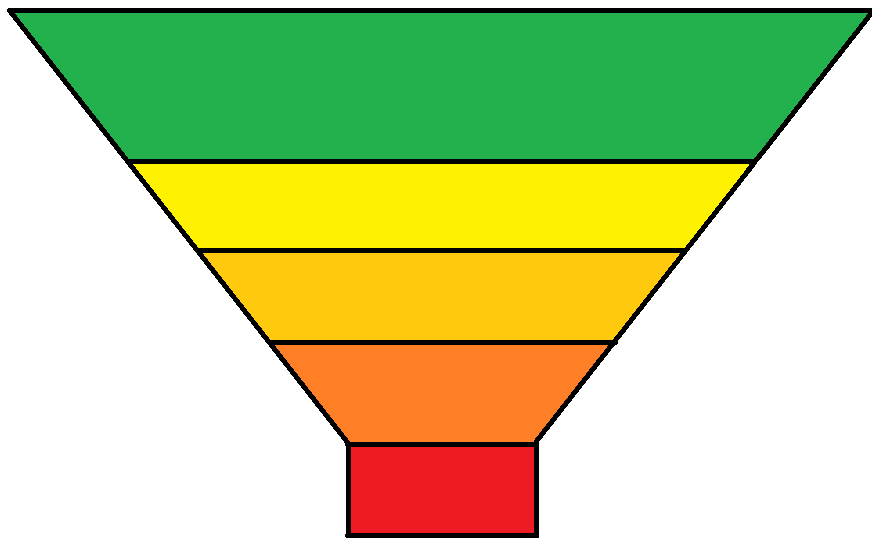 50 Organisations
Suspects
Qualified Opportunities
2 Meetings
Sales Interviews
2 Proposals
Proposals
Sales Closings
1 Sale
The Secrets to Generating Sales Leads
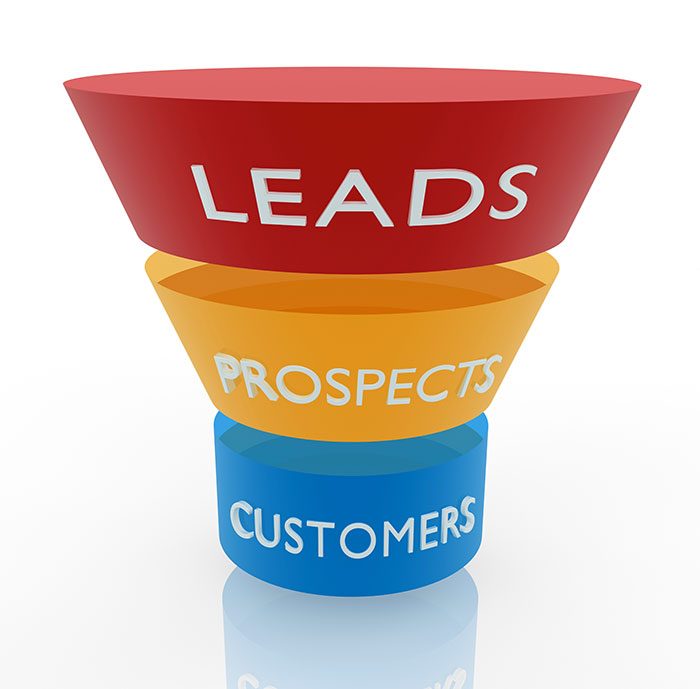 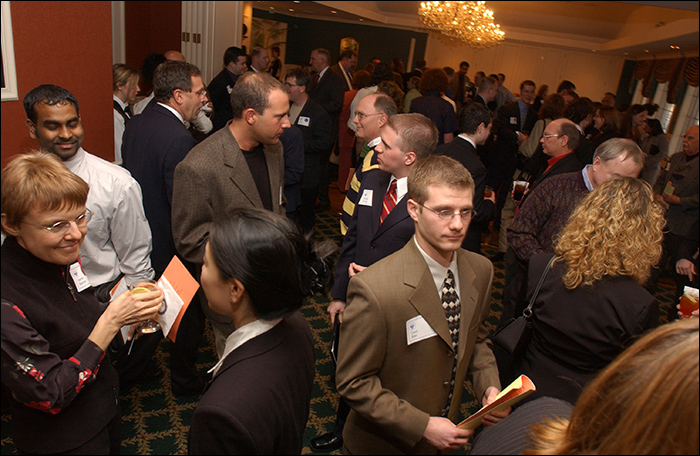 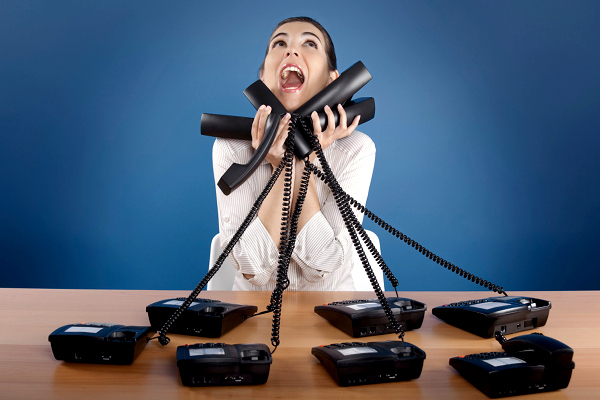 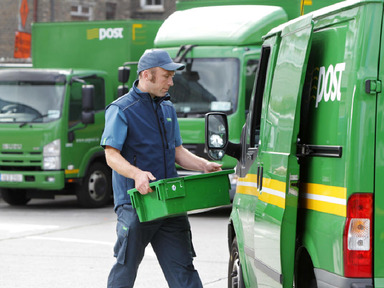 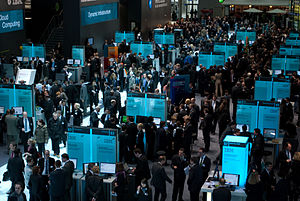 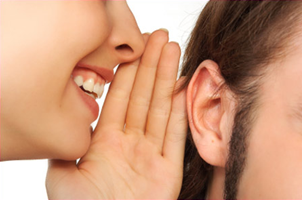 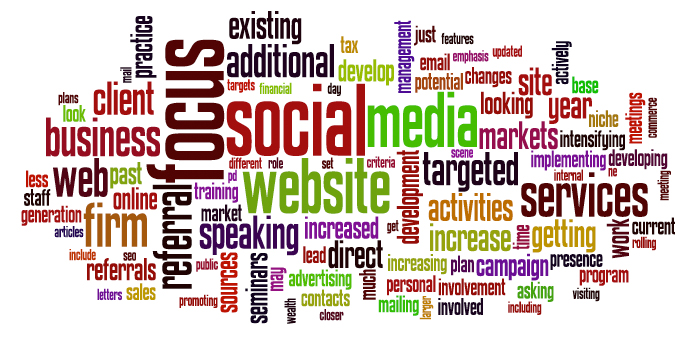 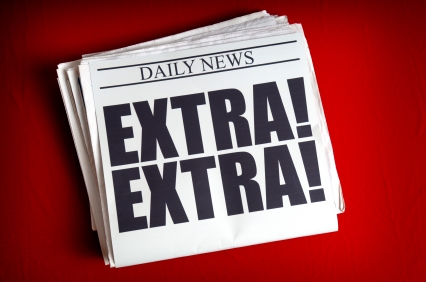 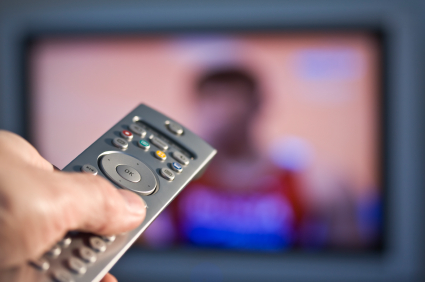 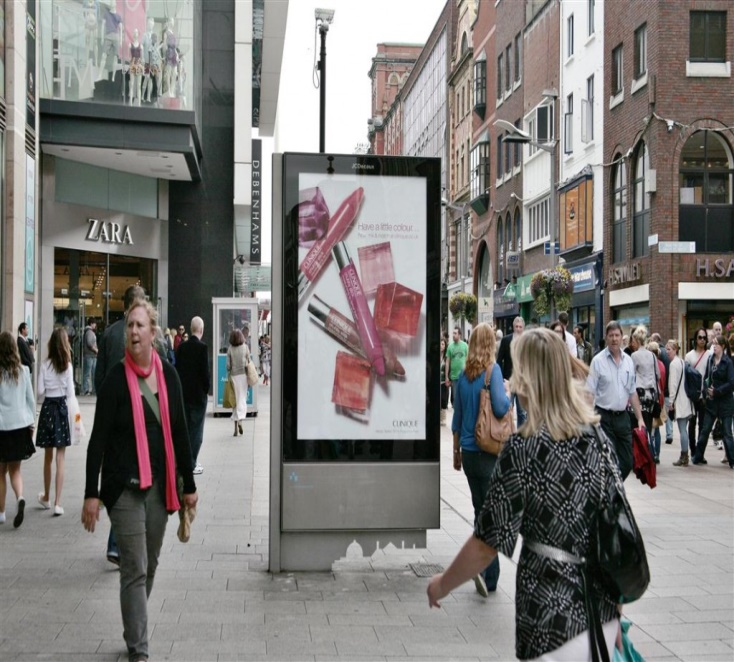 Methods To Generate Leads
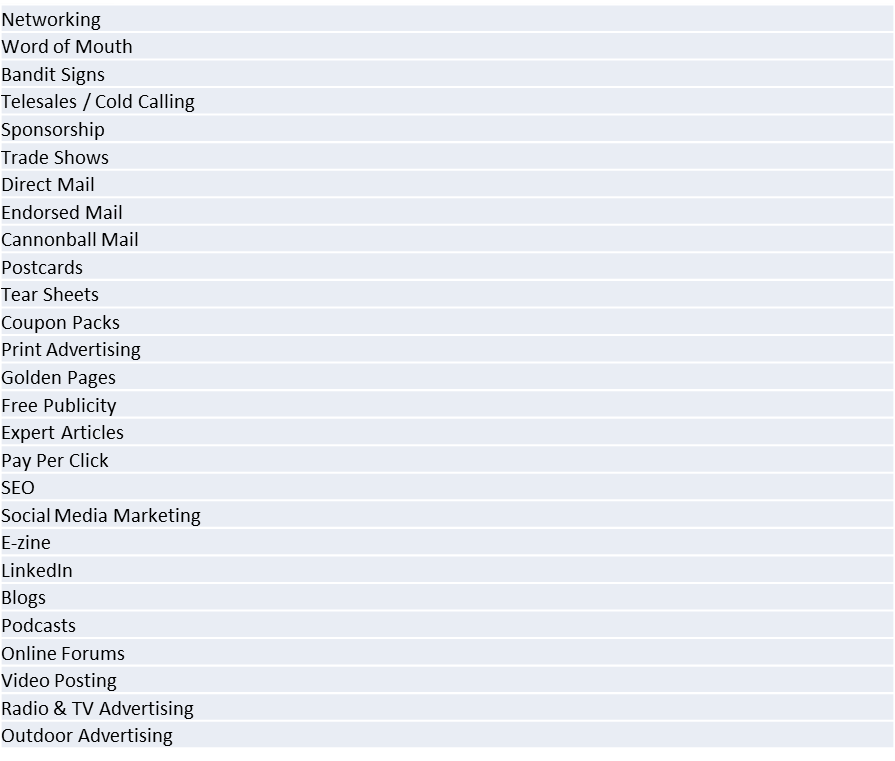 How To Qualify Leads
B A N T
Budget
Authority
Need
Timescale
120 Mins
Simple V Complex Sales
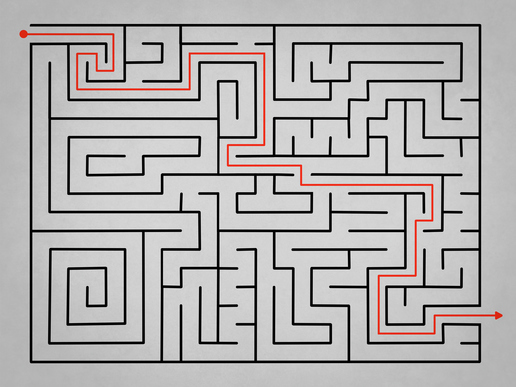 150 Mins
Simple V Complex Sales
Characteristics Needed
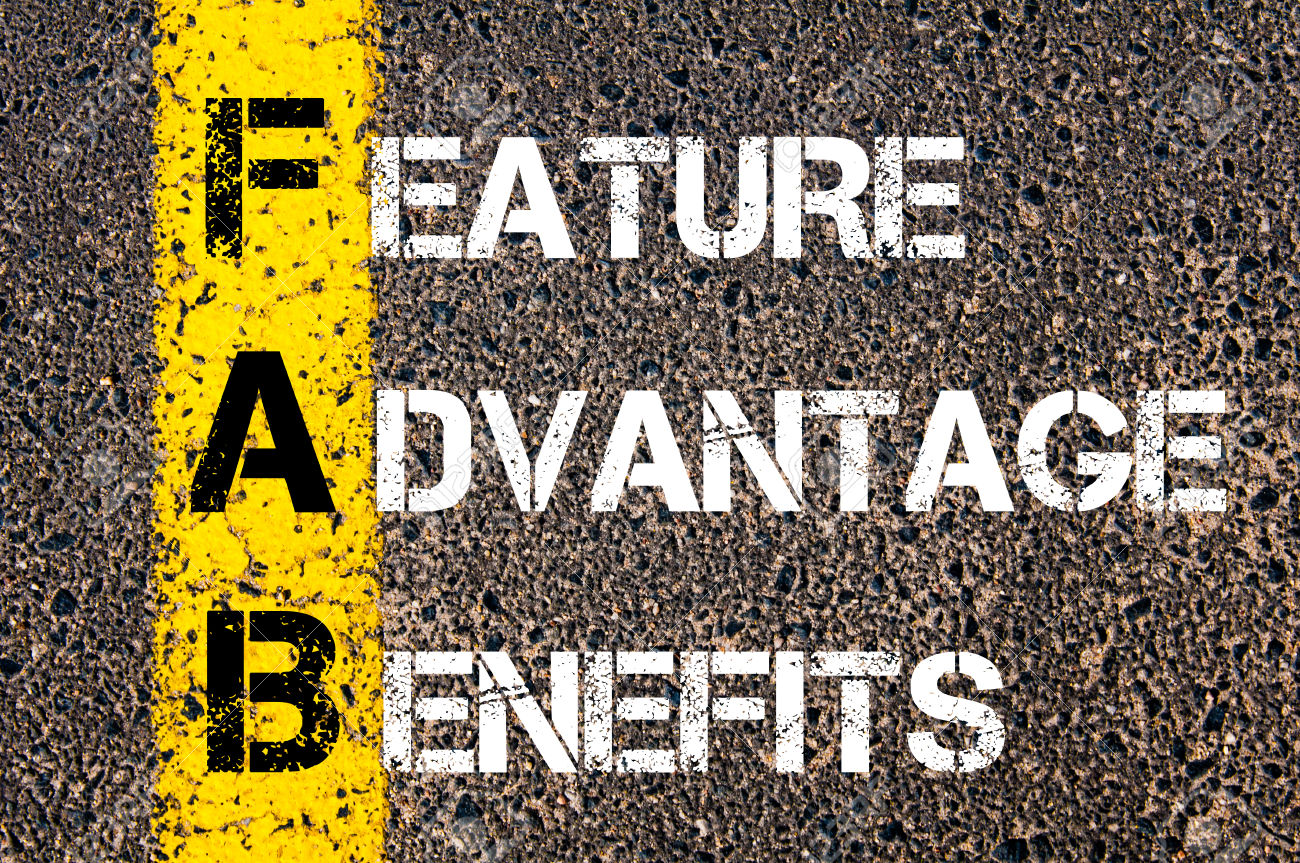 FABO Chain
Definitions;
Because it has.....FEATURE
You will be able to.....ADVANTAGE 
What that means to you is.....BENEFIT
Personal outcome….OUTCOME

Example - Voice to Text System;

Because it has a voice to text - FEATURE
You will be able to type using your voice - ADVANTAGE
Which means you’ll be able to type hands feel, typing fast without any keyboard skills, saving an hour per day - BENEFIT
Which means I can leave the office earlier knowing I’ve completed all my work - OUTCOME
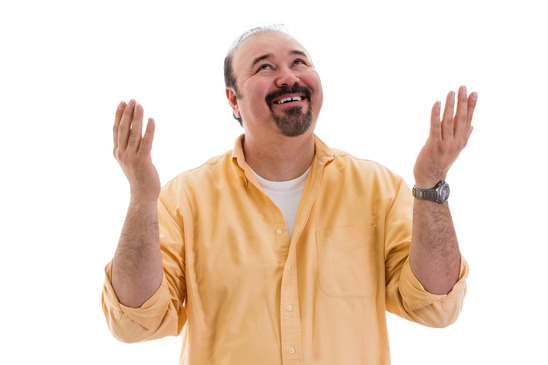 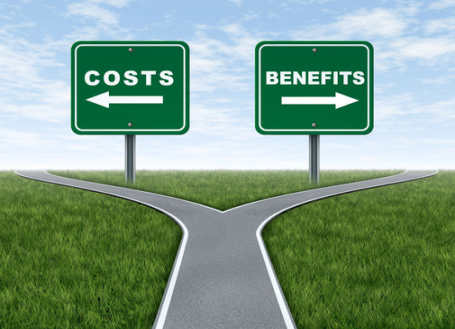 Outcomes
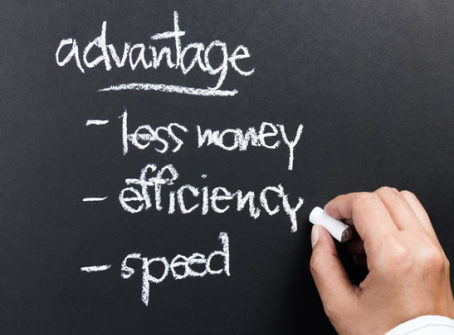 Benefits
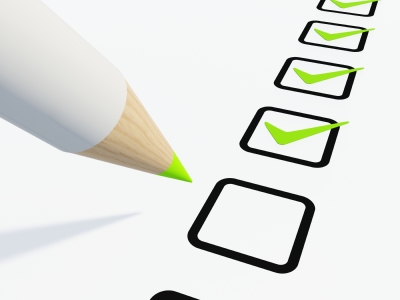 Advantages
Features
Exercise
Please Note Yours Own FABO Chain
Know Your Customer & The Value of Implication Questions
0:40
Pricing
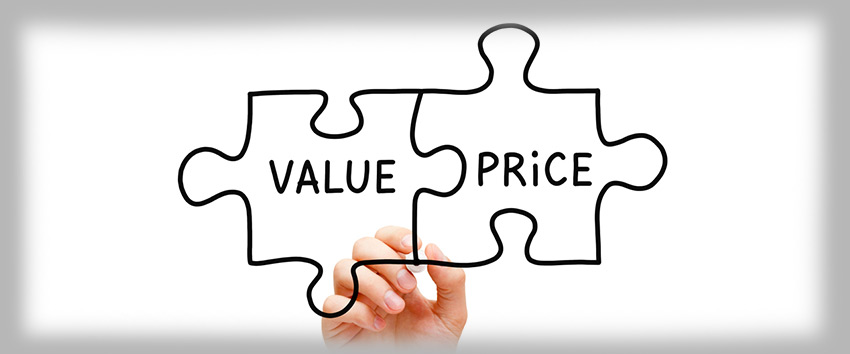 210 Mins
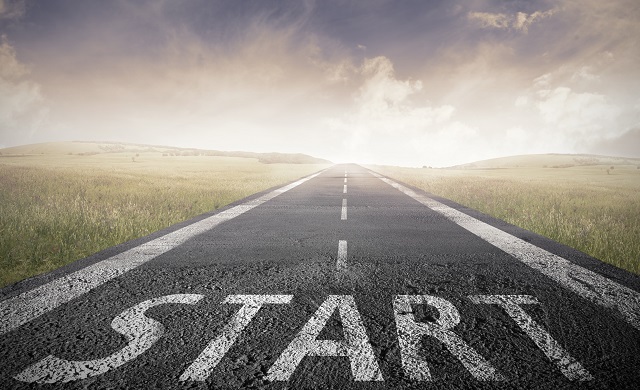 =
+
+
+
Materials
Overhead
Materials
Labour
Price
When to As for the Order?
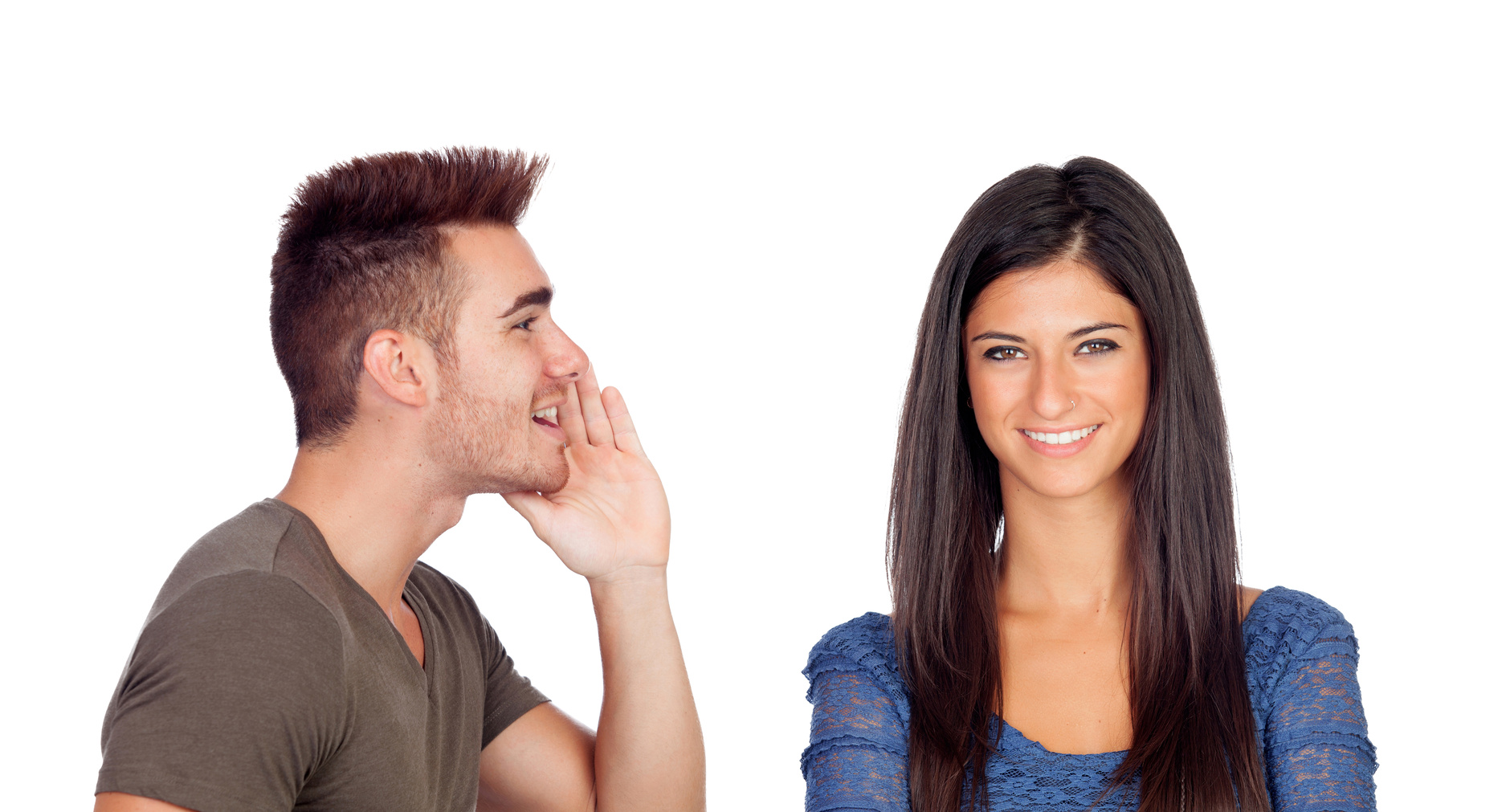 270 Mins
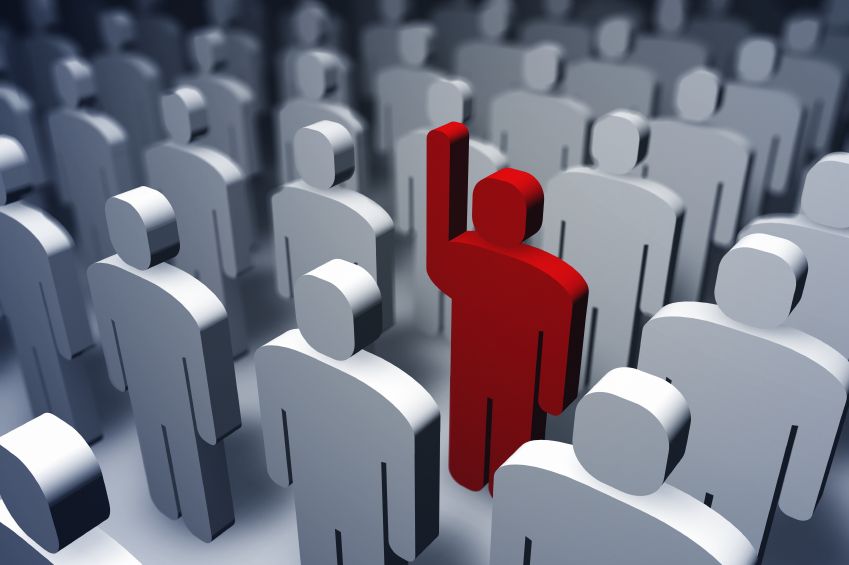 Questions & Answers
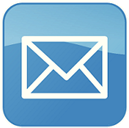 david@b2bsell.com
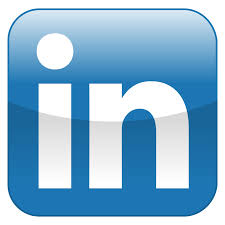 http://ie.linkedin.com/in/b2bsoftwaresales/
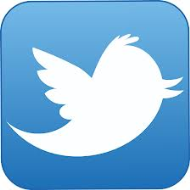 @EUSalesForce
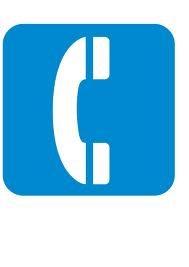 01-5547351 / 086 25137843